ИСТОРИЯ МОЕЙ СЕМЬИ В ИСТОРИИ ВЕЛИКОЙ ОТЕЧЕСТВЕННОЙ ВОЙНЫ
Выполнила: Студинская Екатерина, 
ученица 6 б класса МОУ Гимназия №16
22 июня 1941 года в жизнь людей ворвалась война. Известие о ней застало людей в самых разных местах: одних на работе, других на учебе, а  третьих на выпускном балу… 
Война не обошла стороной ни одной семьи, из каждой люди уходили на фронт, и многие не возвратились...
История моей семьи насчитывает несколько поколений. В жизни семьи было много разных событий, -
хороших и плохих. 
Прадеды мои жили на Алтае, работали так как все советские люди. Много было в их жизни разных событий, но я расскажу только о некоторых из них.
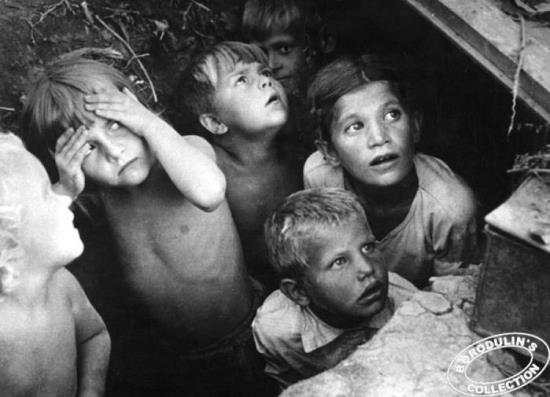 Мой прадедушка ЧУРИЛИН ВИКТОР ВЛАДИМИРОВИЧ всю жизнь проработал в школе учителем истории. Много лет он был директором школы. 
В годы Великой Отечественной войны с 1942 года 
по 1945 год воевал фронте. 
Награжден орденами и медалями СССР. После войны,  с 1945 по 1950 год уничтожал бандитские формирования в Западной Украине, после чего демобилизовался и продолжил трудиться в школе..
Мой прапрадедушка АЛМАЕВ ИГНАТ ФЕДОРОВИЧ проходил службу в городе – Крепости Брест. До войны он работал учителем в школе. В 1939 году добровольно ушел на финскую войну, получил звание - политрука (политический руководитель). 
В 1940 году был переведен старшим политруком в Брестскую крепость. 21 июня 1941 года к нему приехала жена с детьми, 
а 22 июня началась Великая Отечественная война. Брестская крепость героически сражалась с врагом. Только когда кончились боеприпасы и вода, защитники крепости отпустили в плен женщин, детей и стариков. После чего продолжили оборону крепости. Мой прапрадед погиб при защите крепости. Его жена с детьми 5 лет провела в плену в Германии. Вернулись только в 1946 году.
Мой прапрадедушка АЛМАЕВ ВАСИЛИЙ ФЕДОРОВИЧ прошел всю Великую Отечественную войну с первого до последнего дня. 
Вернулся домой раненым. После фронта всю жизнь проработал ветфелдьшером на Алтае.
Современные дети даже не могут представить себе, какого было расти во время войны. Разрушенные дома, выстрелы, взрывы, - таким запомнилось детство тем, кто рос на оккупированной фашистами территории. 
А тем, кто был в тылу, запомнились воздушная тревога, письма  и «похоронки» с фронта. Многие дети тогда потеряли своих пап, а иногда даже мам и других близких людей на войне.
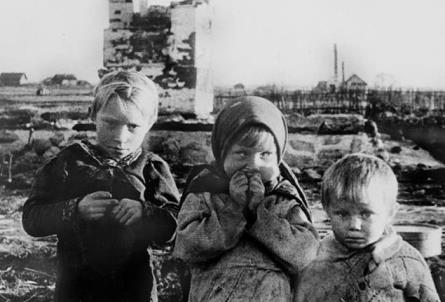 Сейчас дети войны стали пожилыми людьми, а ветеранов, которые воевали, осталось совсем мало. Их нужно уважать, ведь война отобрала у них детство и молодость, им пришлось вынести такое, что мы себе не можем и представить. Я очень благодарна и низко кланяюсь своим прадедам, прабабушкам и всем, кто защищал нашу страну от врагов.  Спасибо…
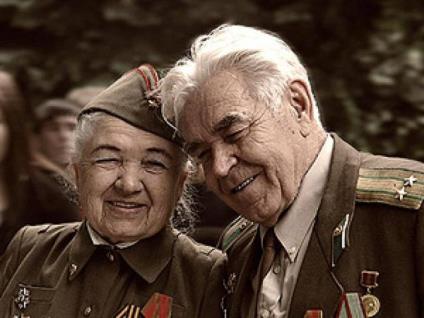 Спасибо за Победу, за чистое небо, за то, что мы живём!
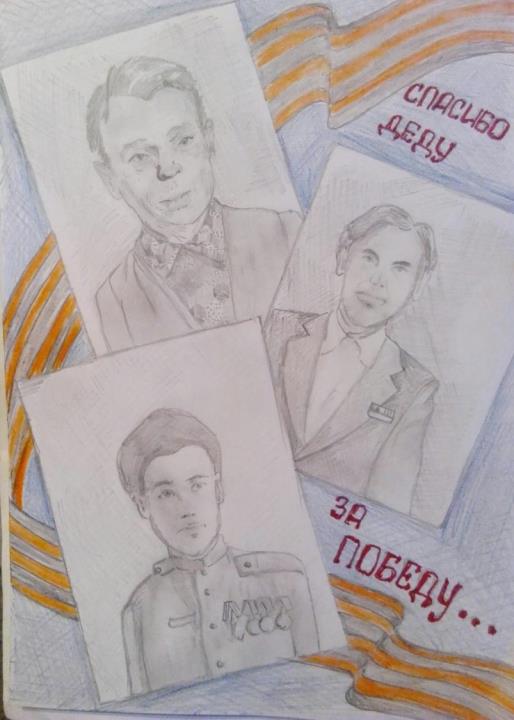